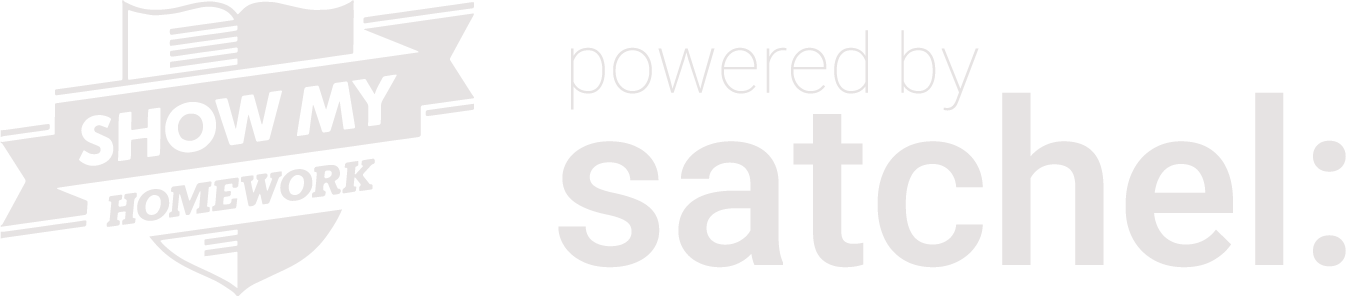 A Teacher’s Guide to Show My Homework
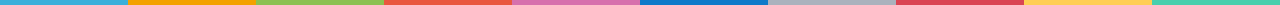 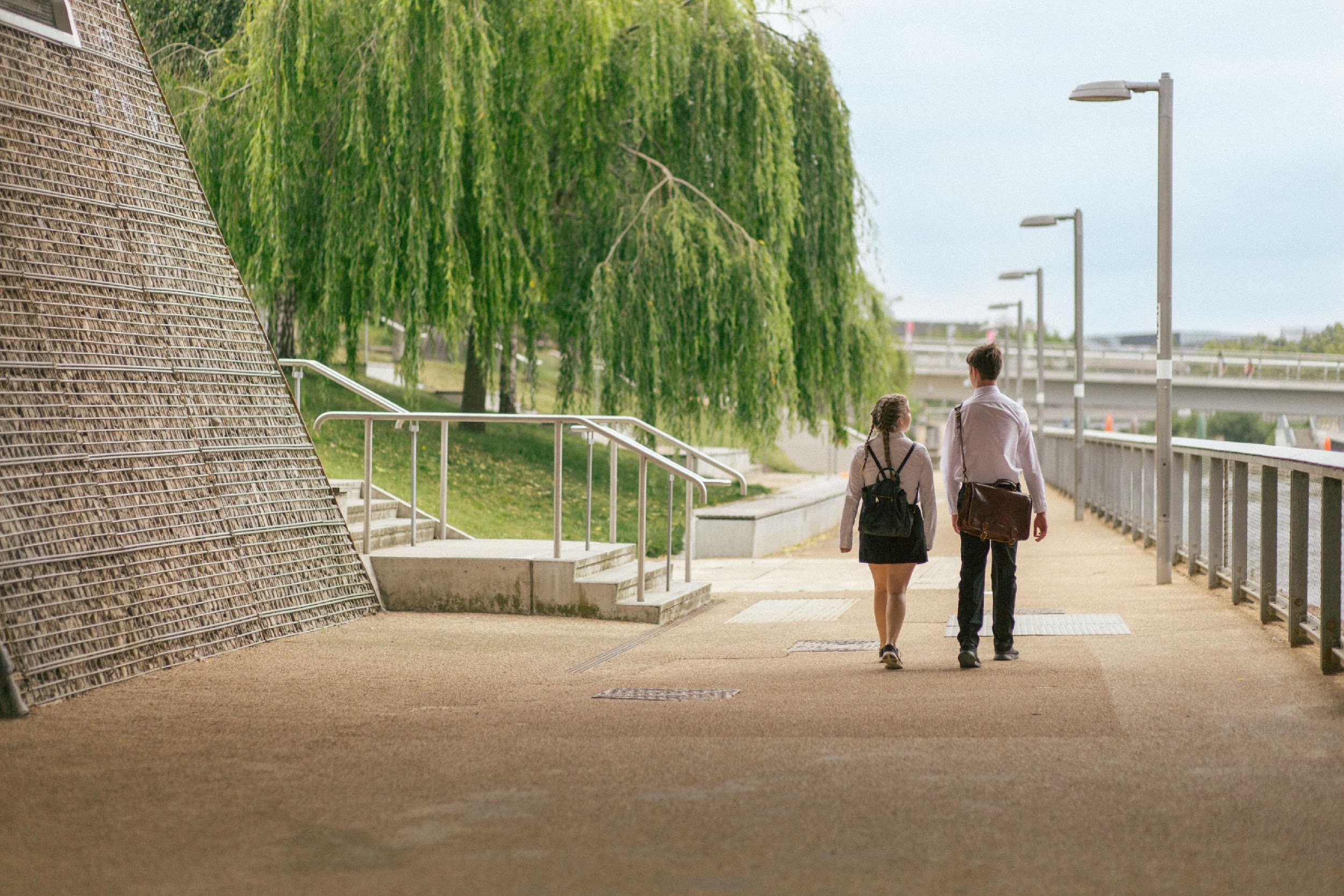 Teacher Centric Limited
All development work completed in house
Award winning every year
60+ Staff and growing
Based in East London
The leading homework software for teachers and schools
About Us
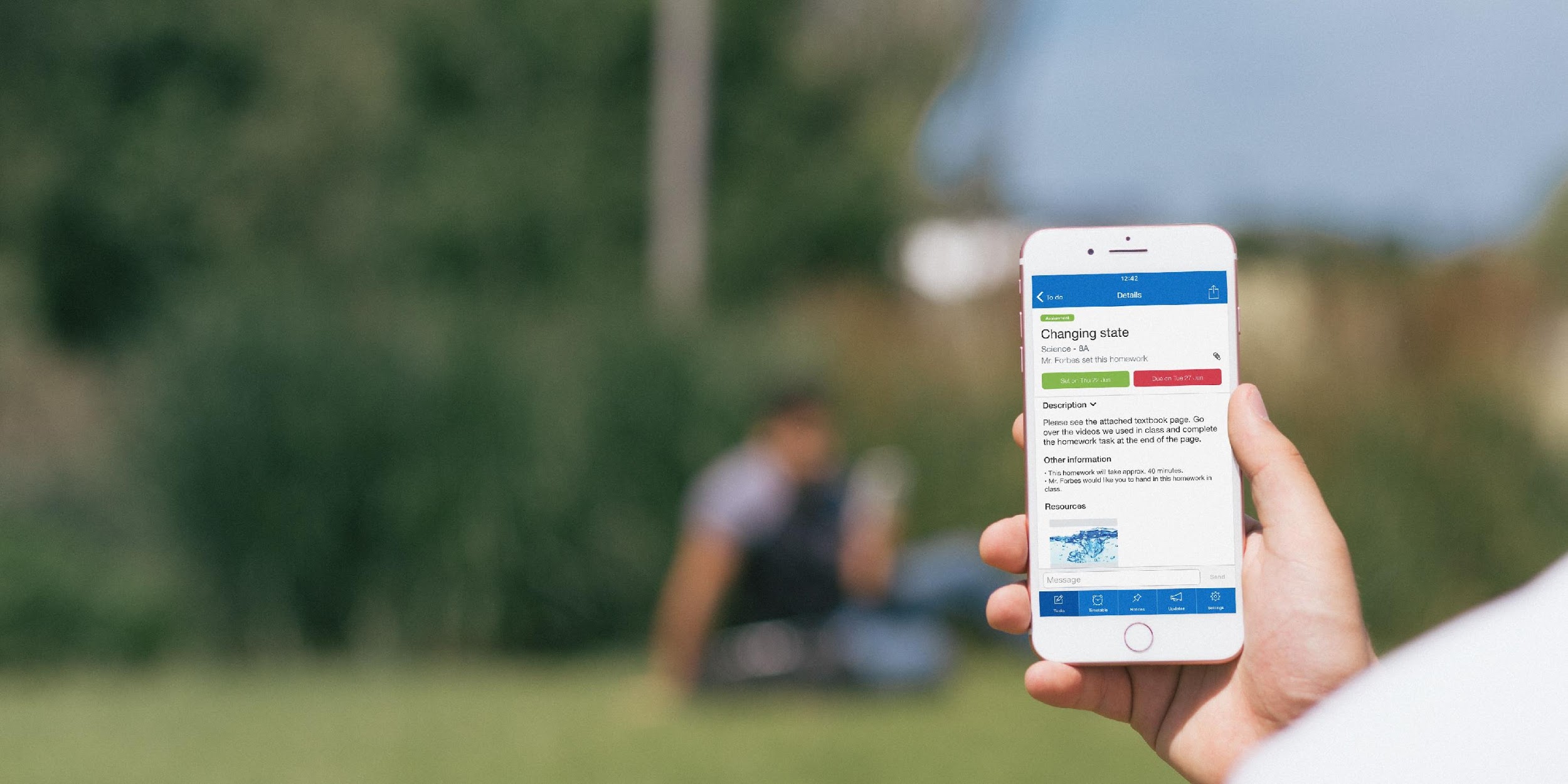 100%
95%
Homework setting consistency
Customer support satisfaction
Time saved tracking and monitoring homework
Increased student engagement
90%
95%
Show My Homework
A powerfully simple online homework software accessible on desktop, tablet or mobile. Teachers can create and set engaging homework and students can submit online and parents can track details and deadlines.
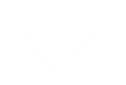 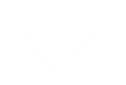 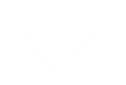 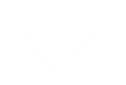 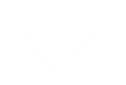 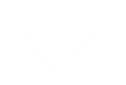 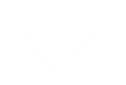 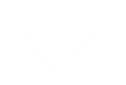 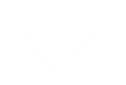 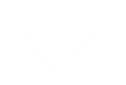 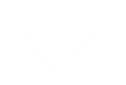 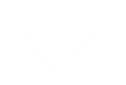 Benefits for Teachers, Parents & Students
Teachers
Parents
Students
Better communication through school announcements.
Can see homework that’s been set and take part in home learning.
Students have more time to listen. (great for SEN students).
Can see all homework at the click of a button.
A personalised experience to help stay organised.
More positive relationships with teachers.
Access to multiple students accounts from one profile
Plan homework for the whole term quickly and easily.
Automatic due date reminders.
Reuse quality homework.
Transparency across the school.
No more excuses!
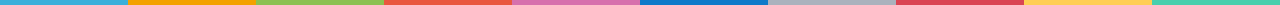 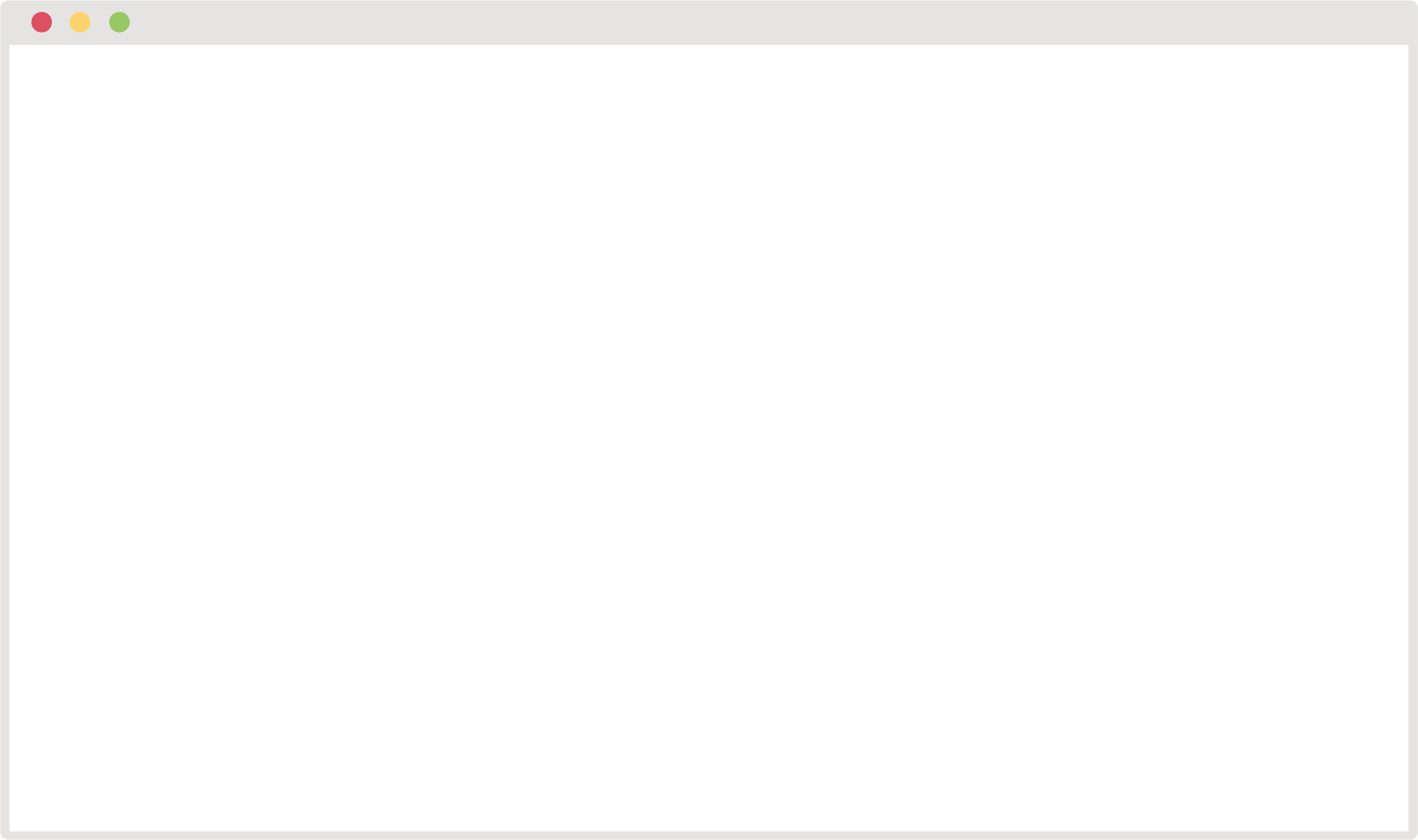 Our Help Centre
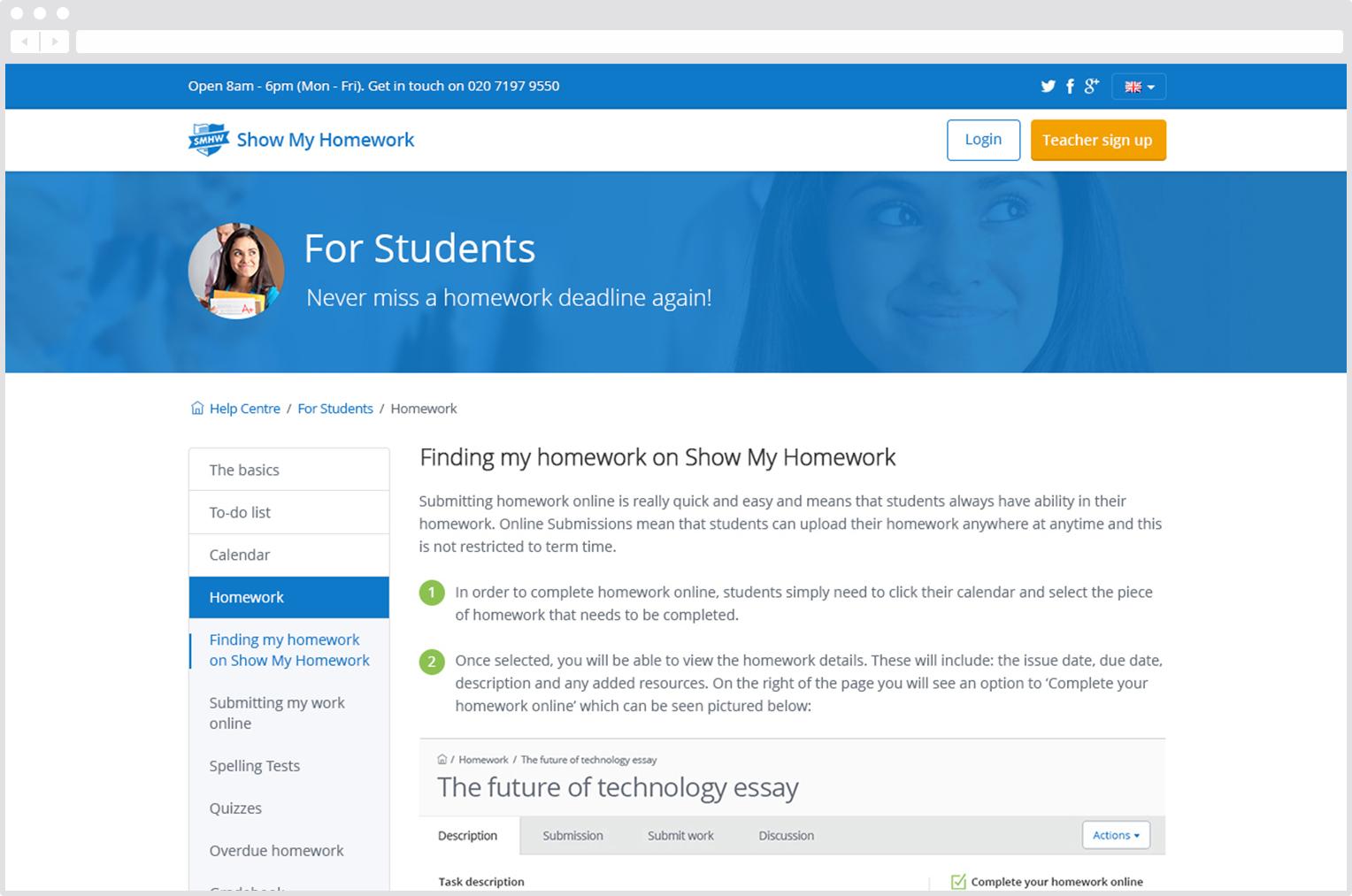 You can access our Help Centre at anytime through the left hand menu
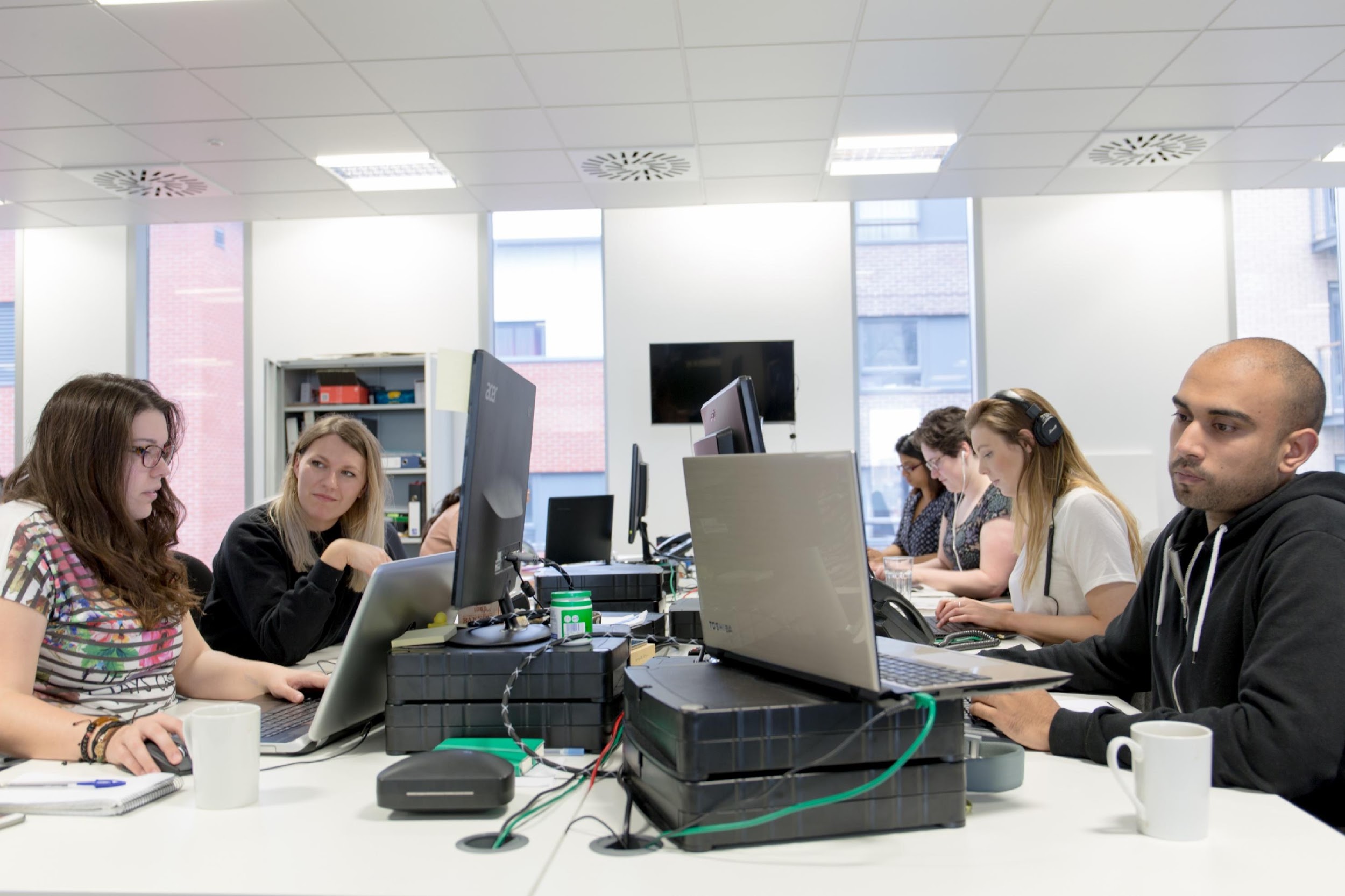 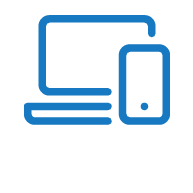 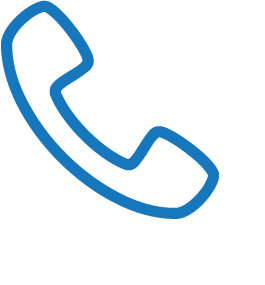 Support
Unlimited support for teachers, students and their parents from our highly skilled team of experts.
help.showmyhomework.co.uk
020 7197 9550
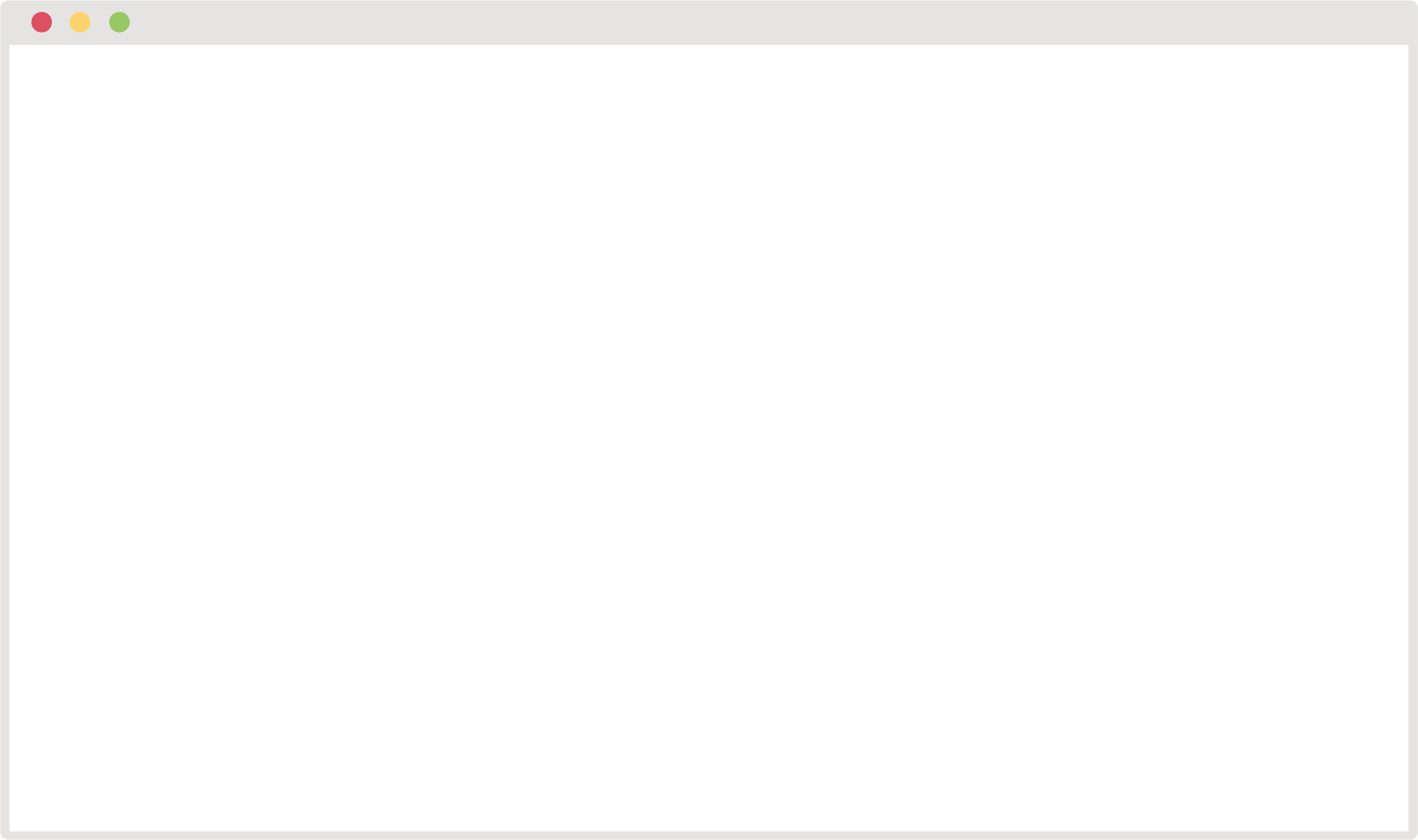 Logging in to Show My Homework
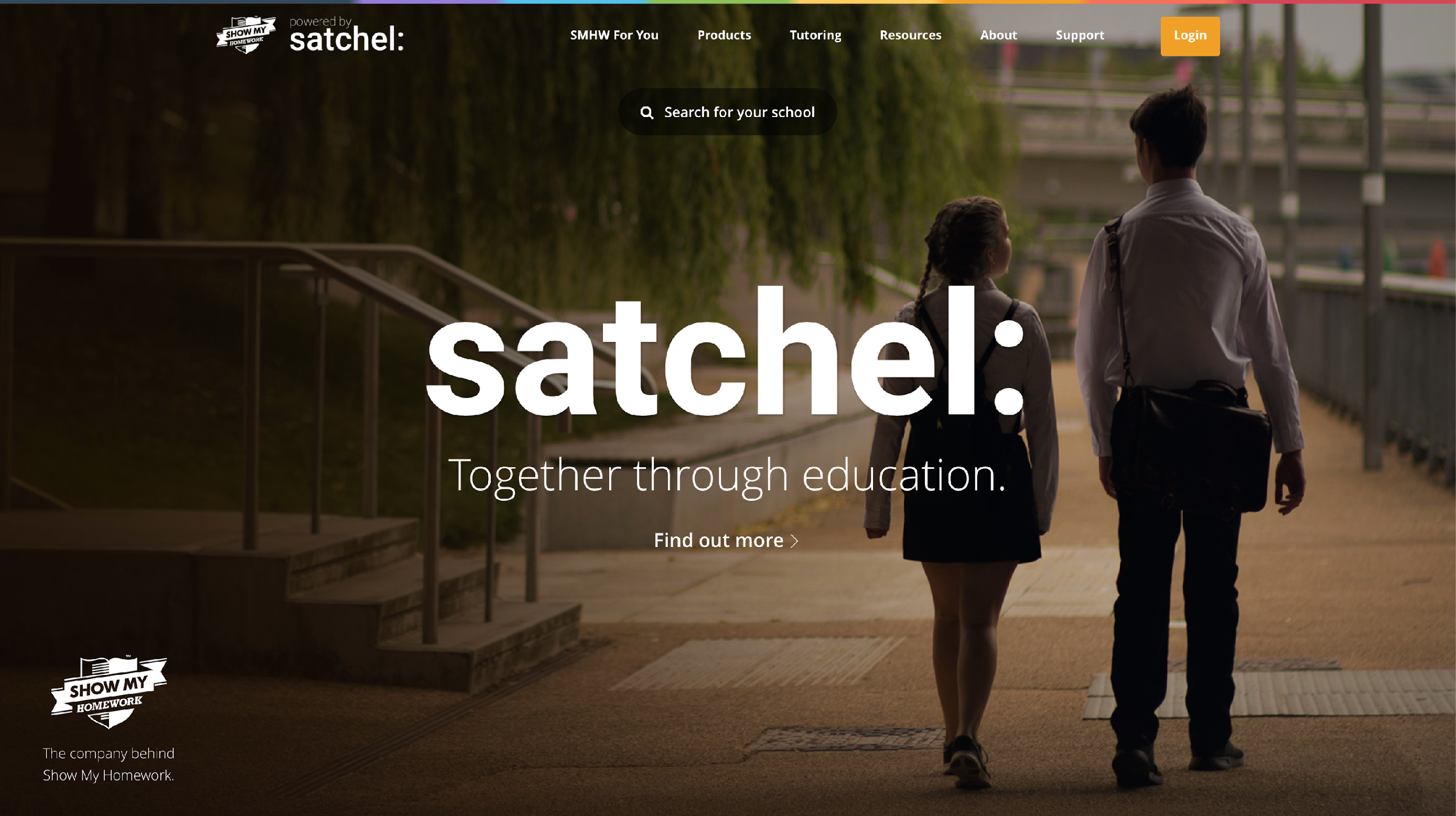 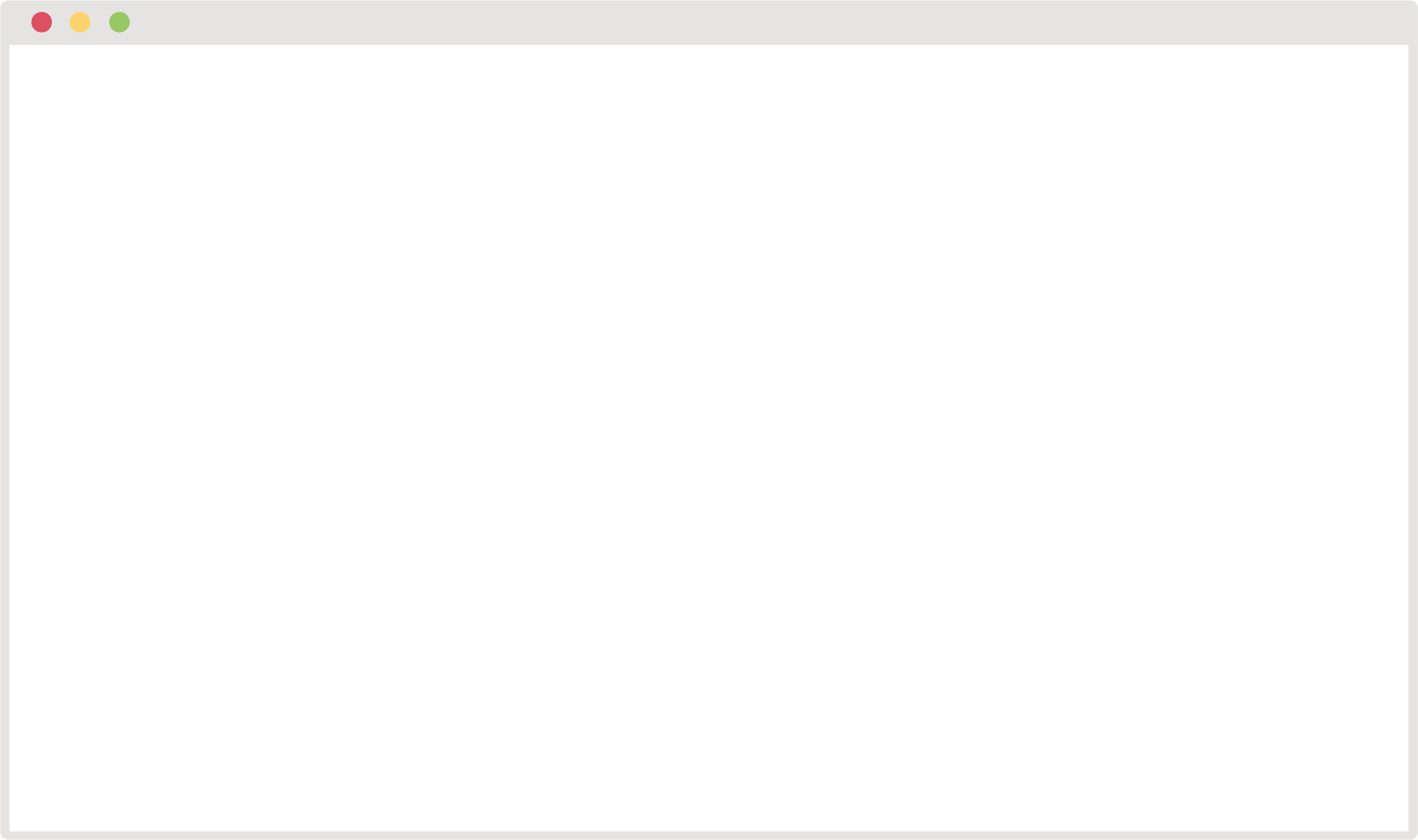 Logging in to Show My Homework
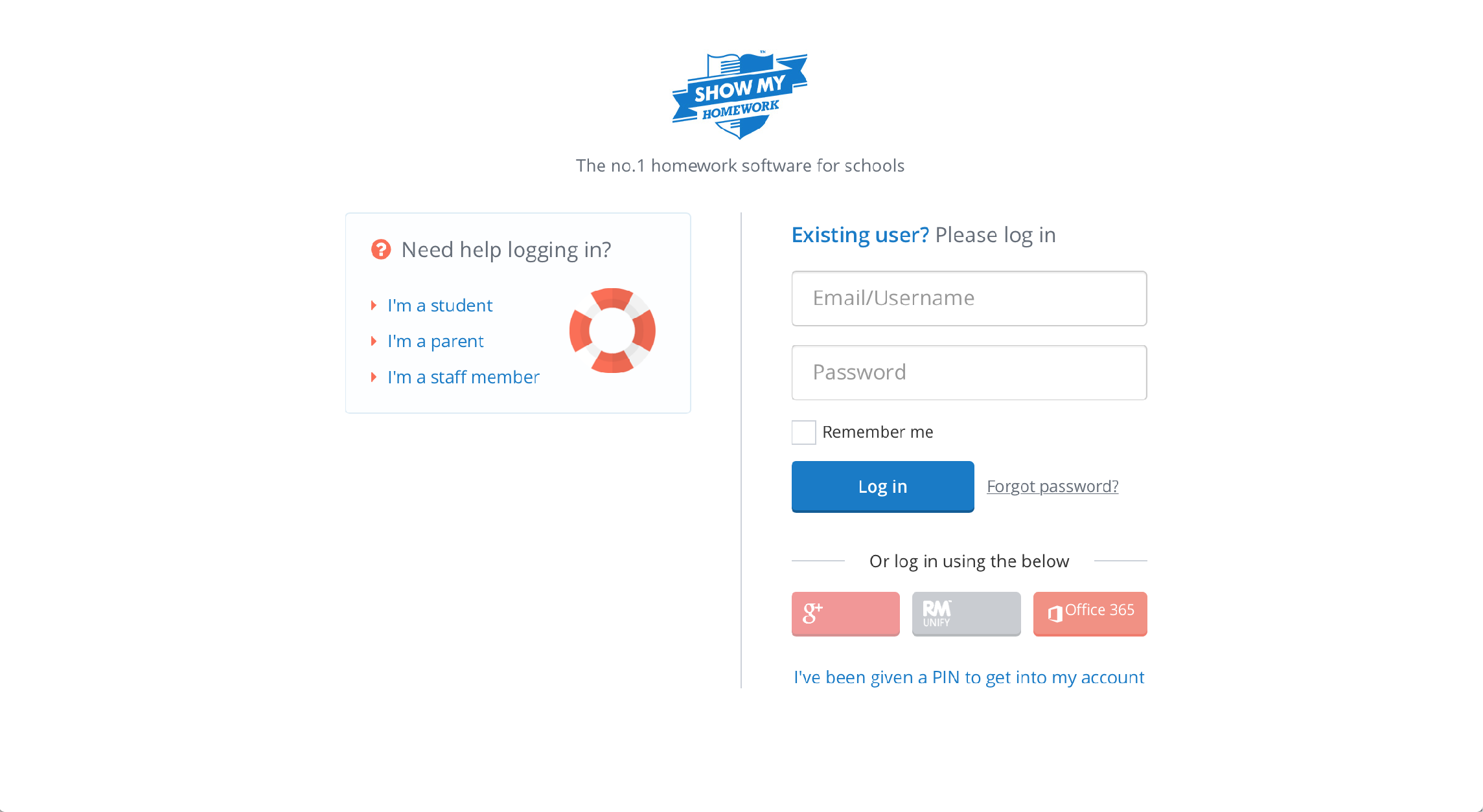 Username/Email: Your School Email
Temporary Password: Password
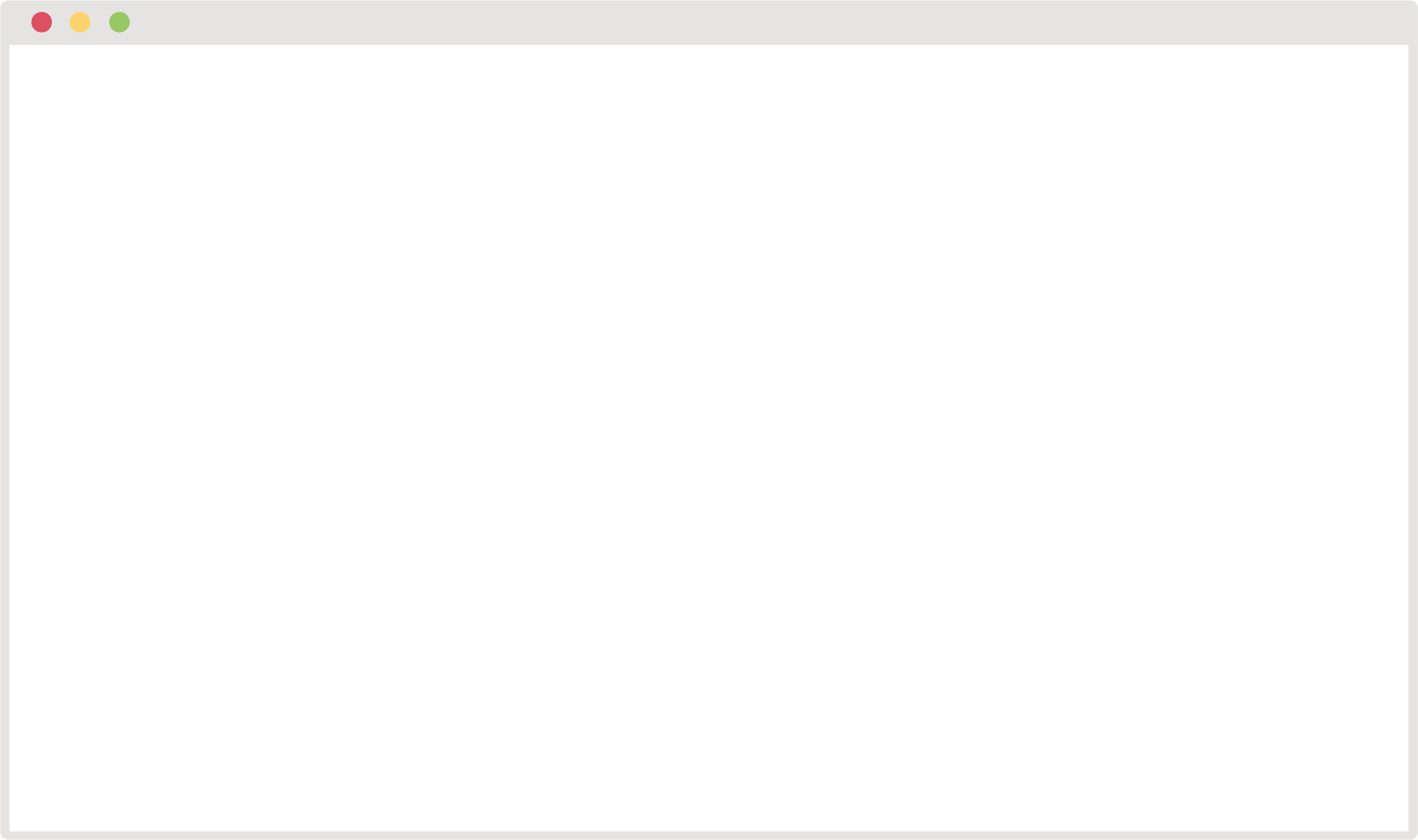 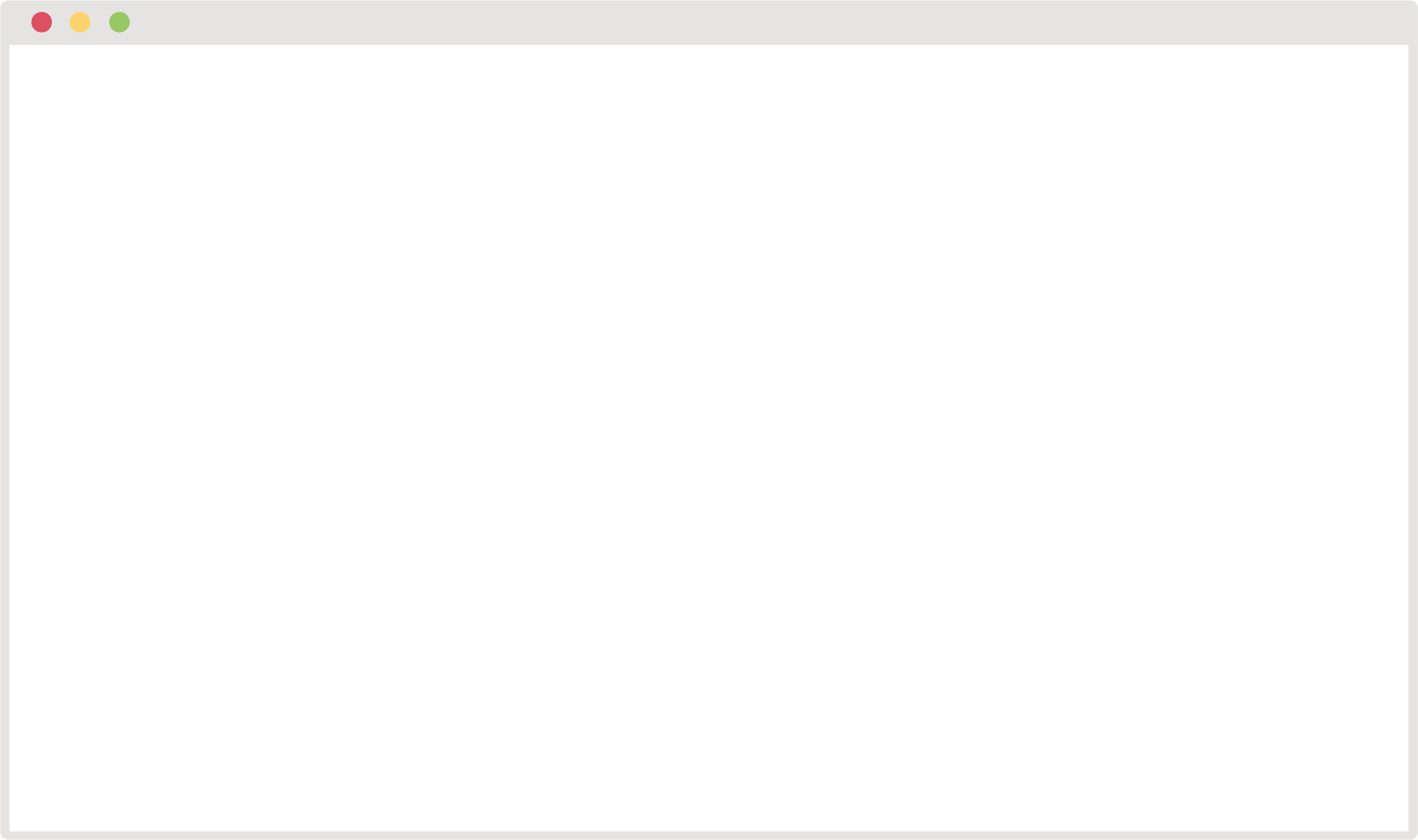 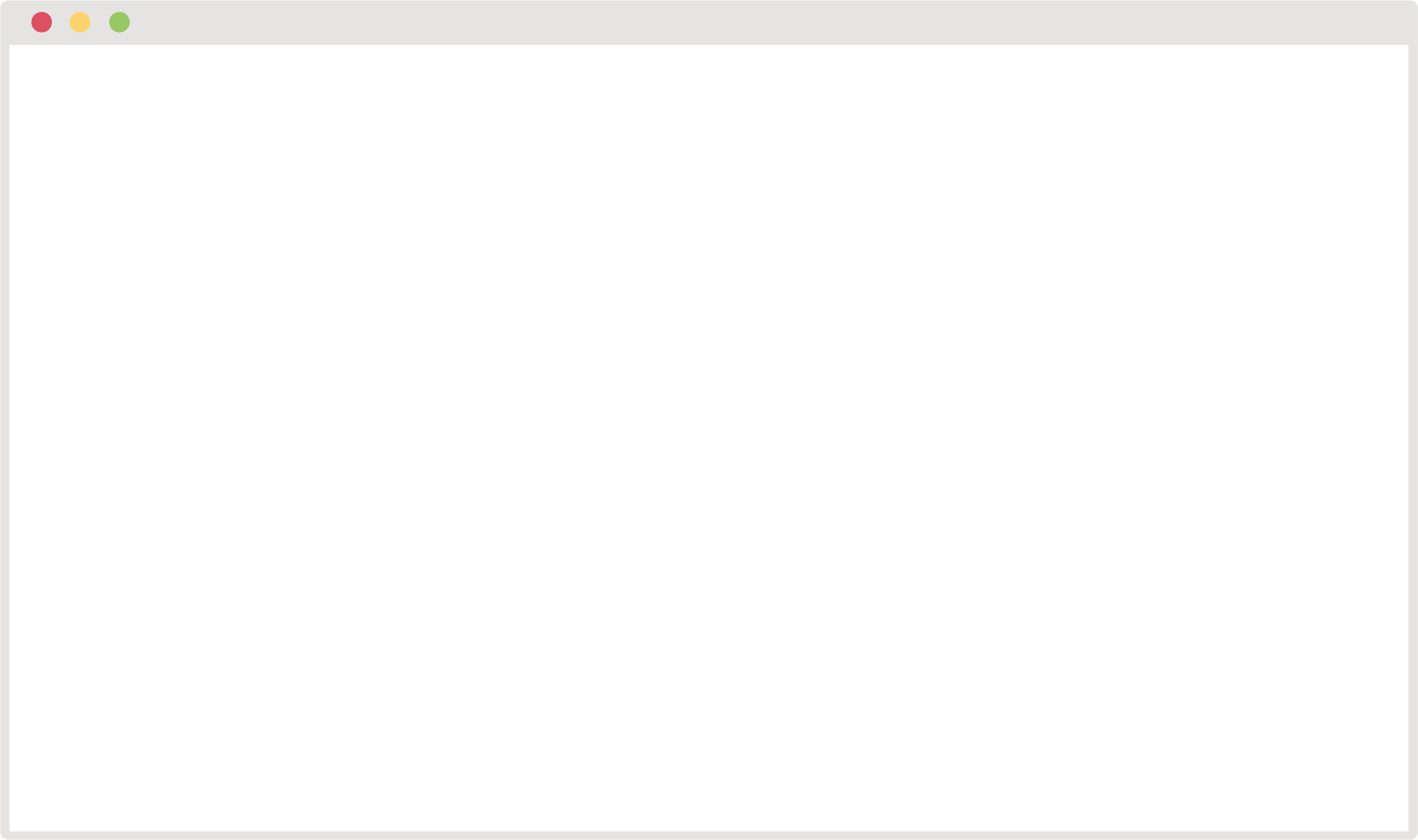 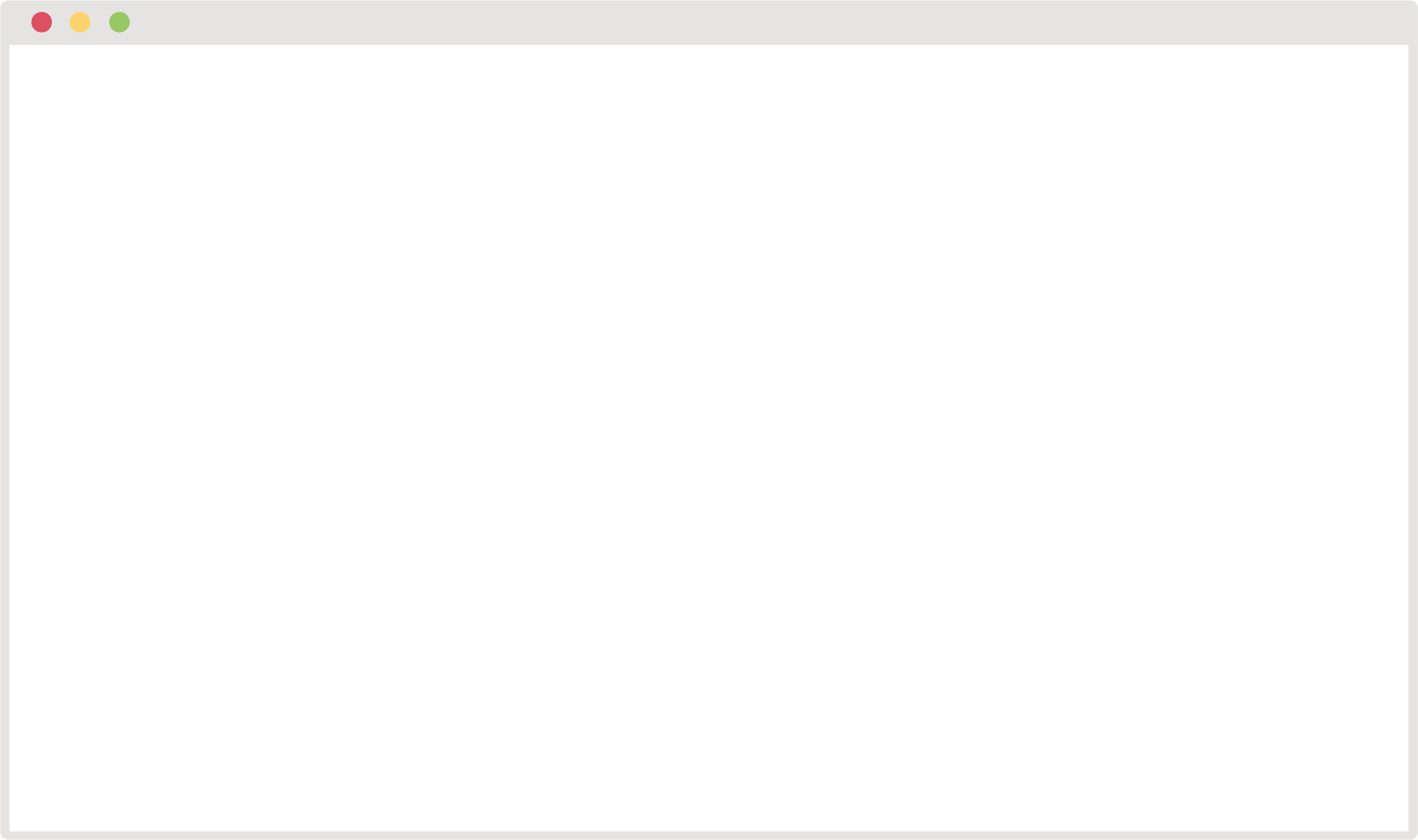 Logging in to Show My Homework
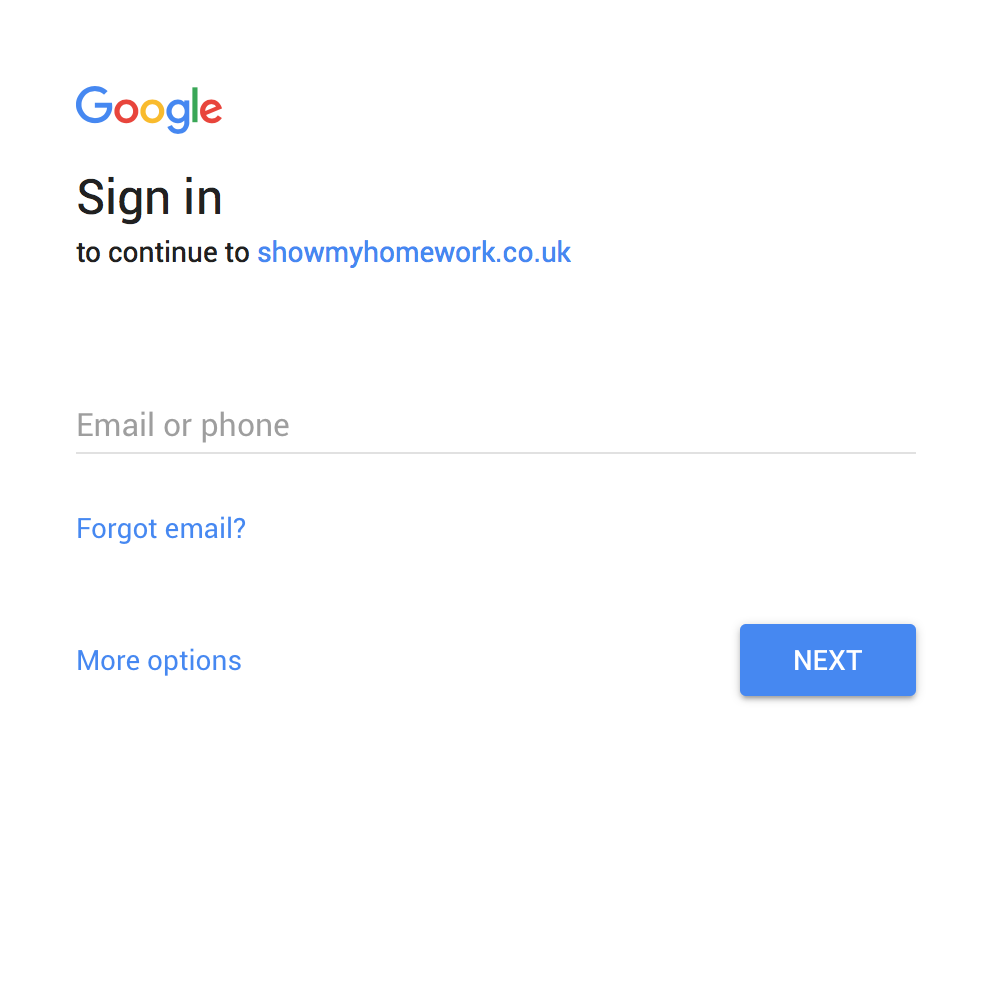 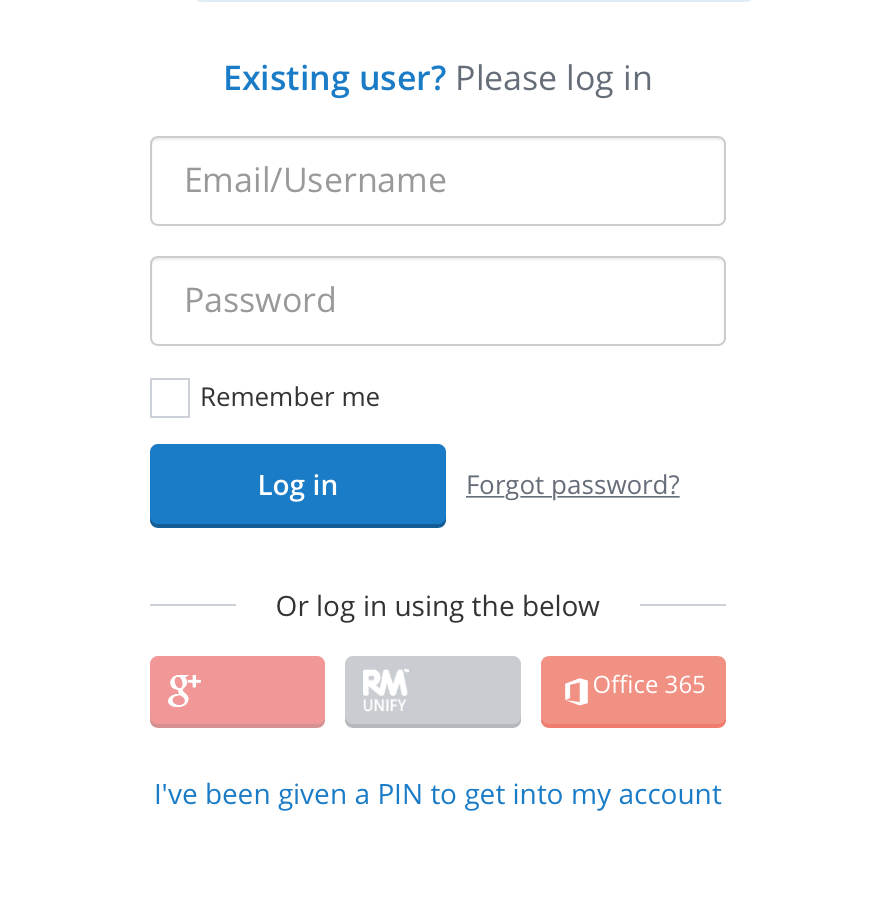 Access your SMHW account using your Google login
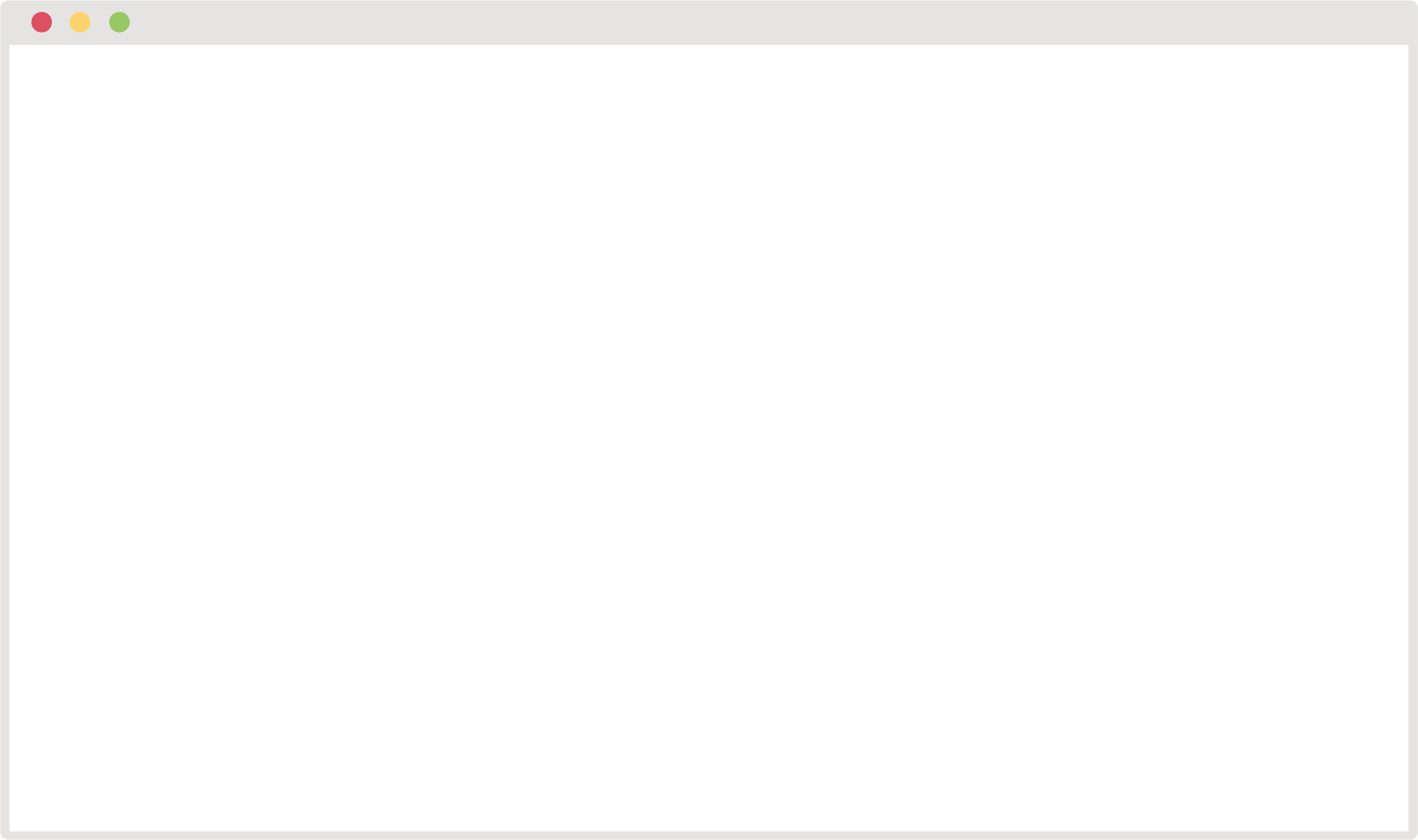 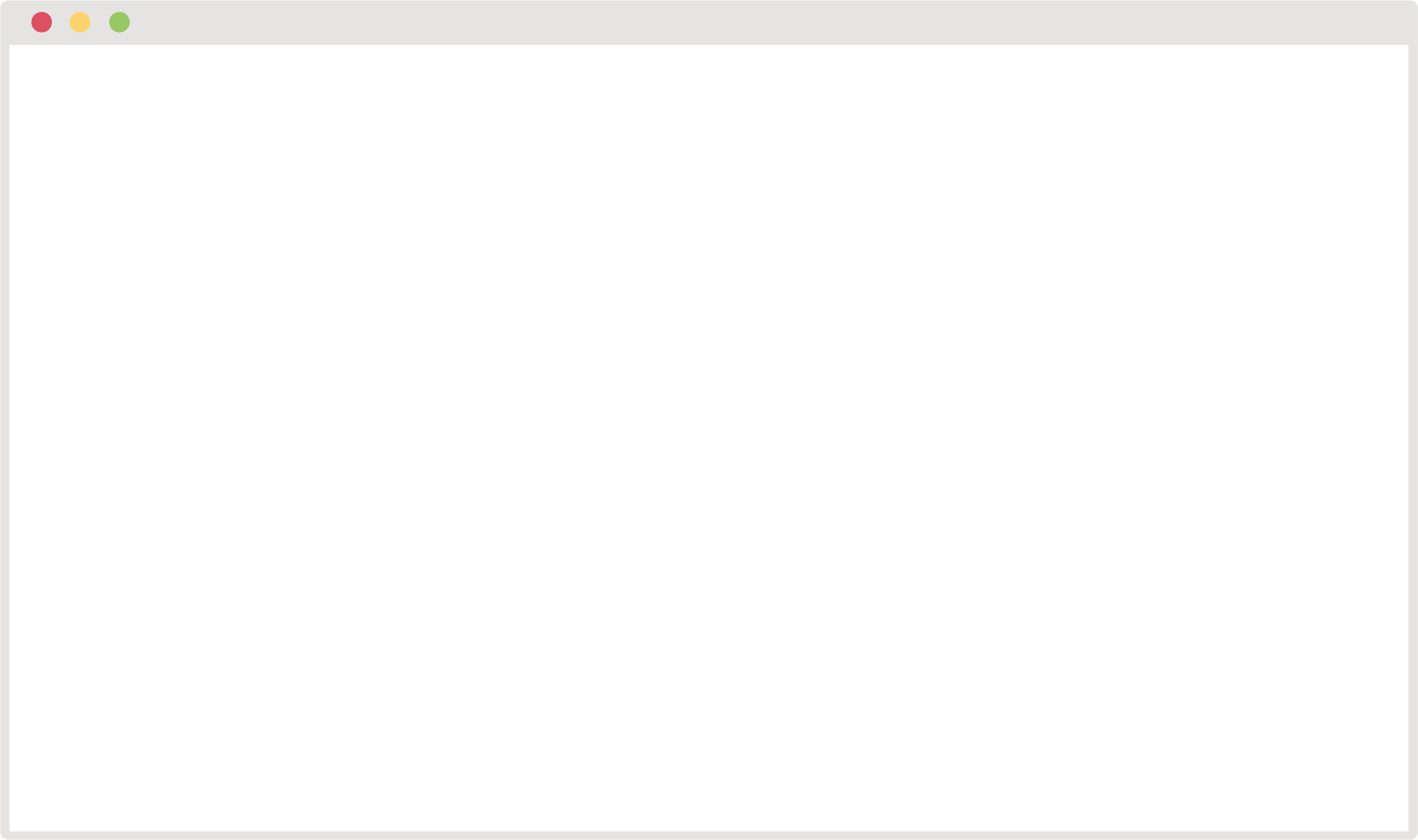 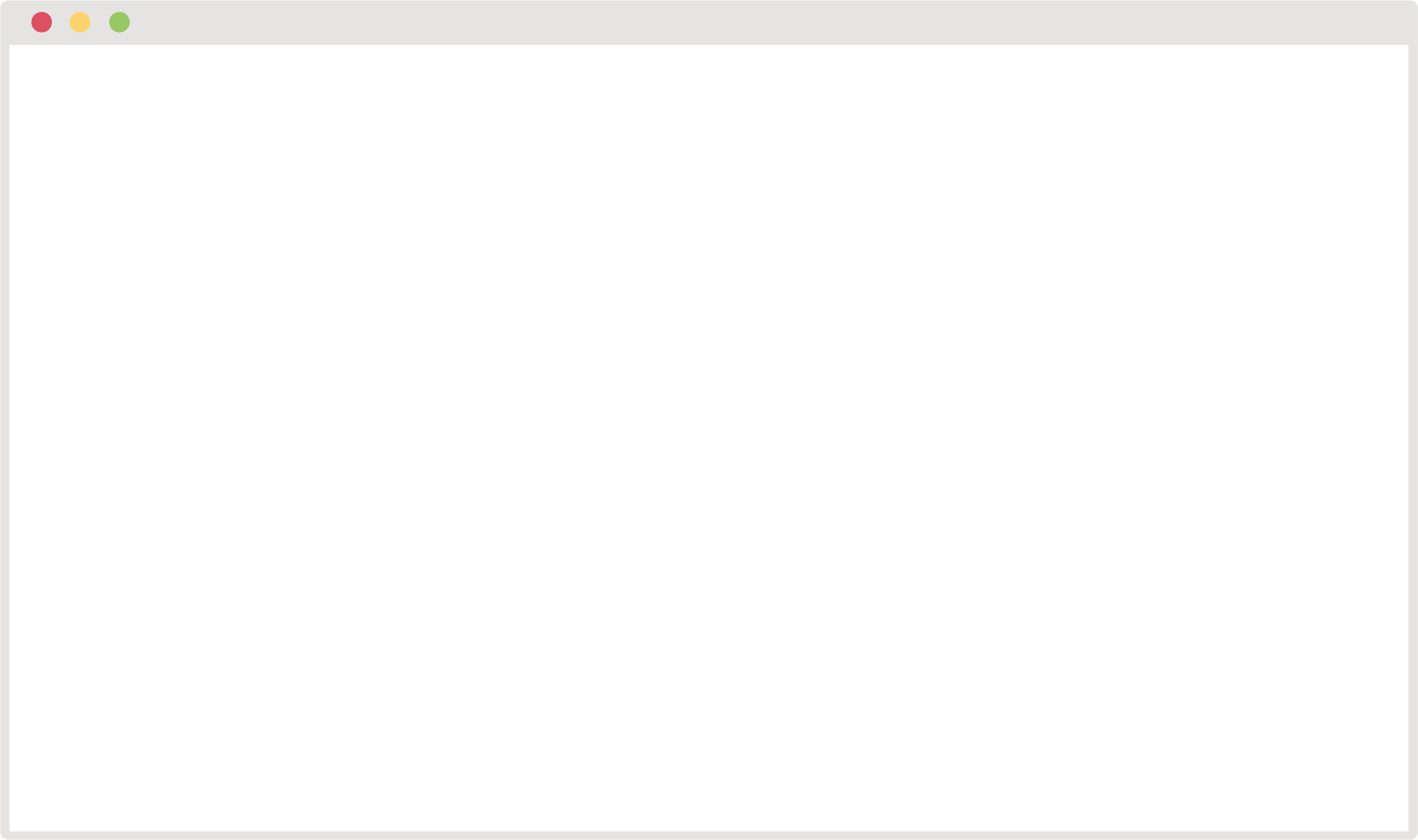 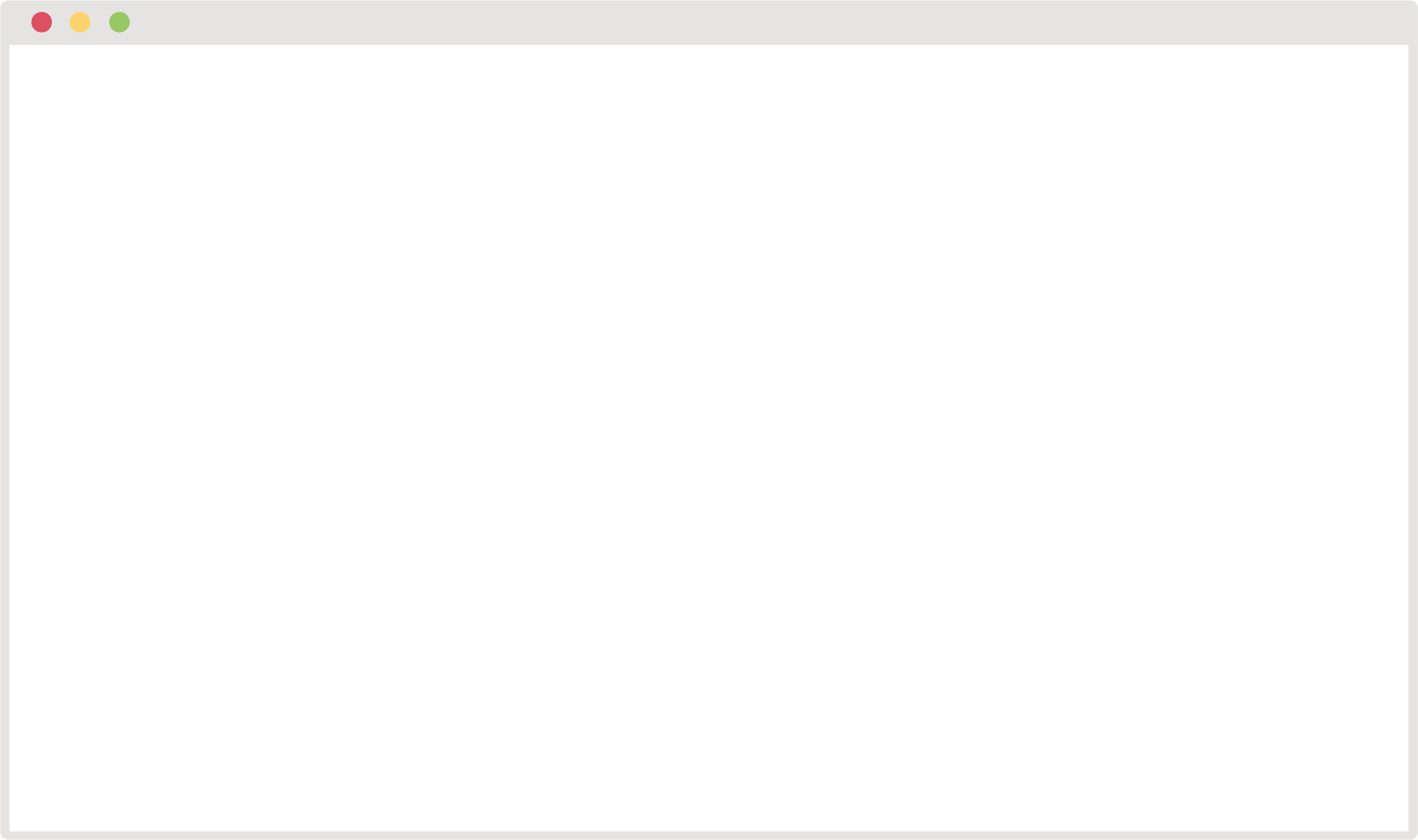 Logging in to Show My Homework
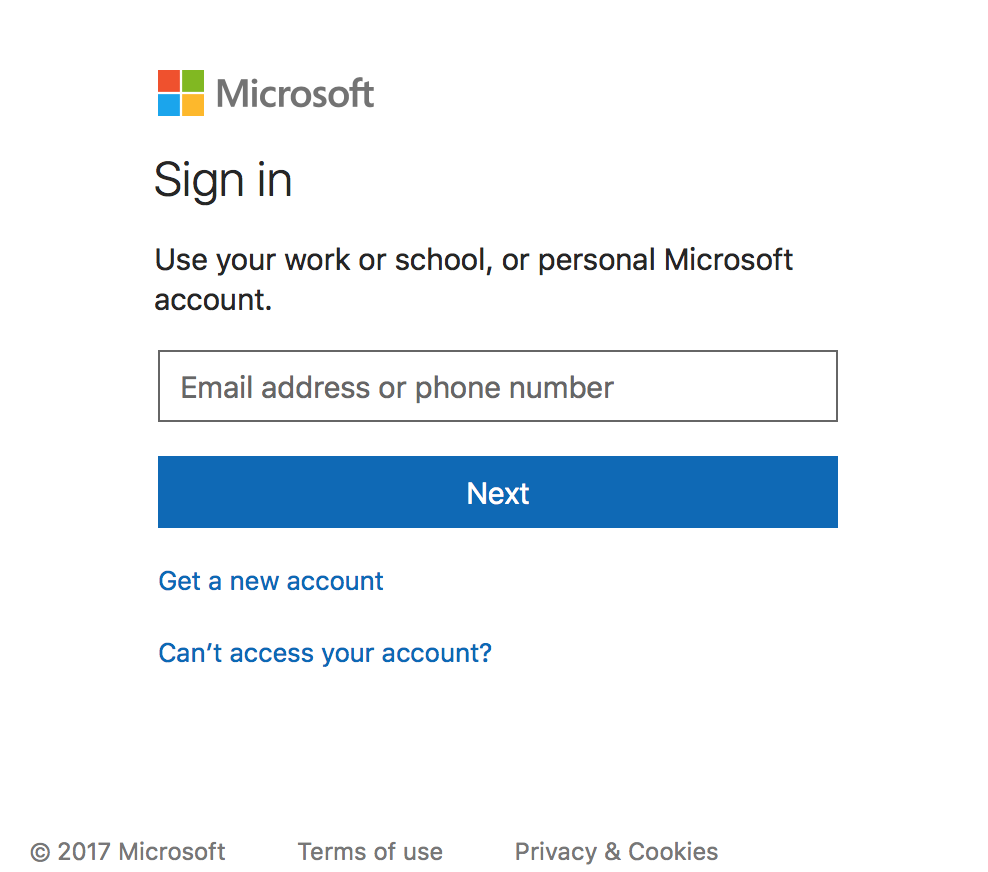 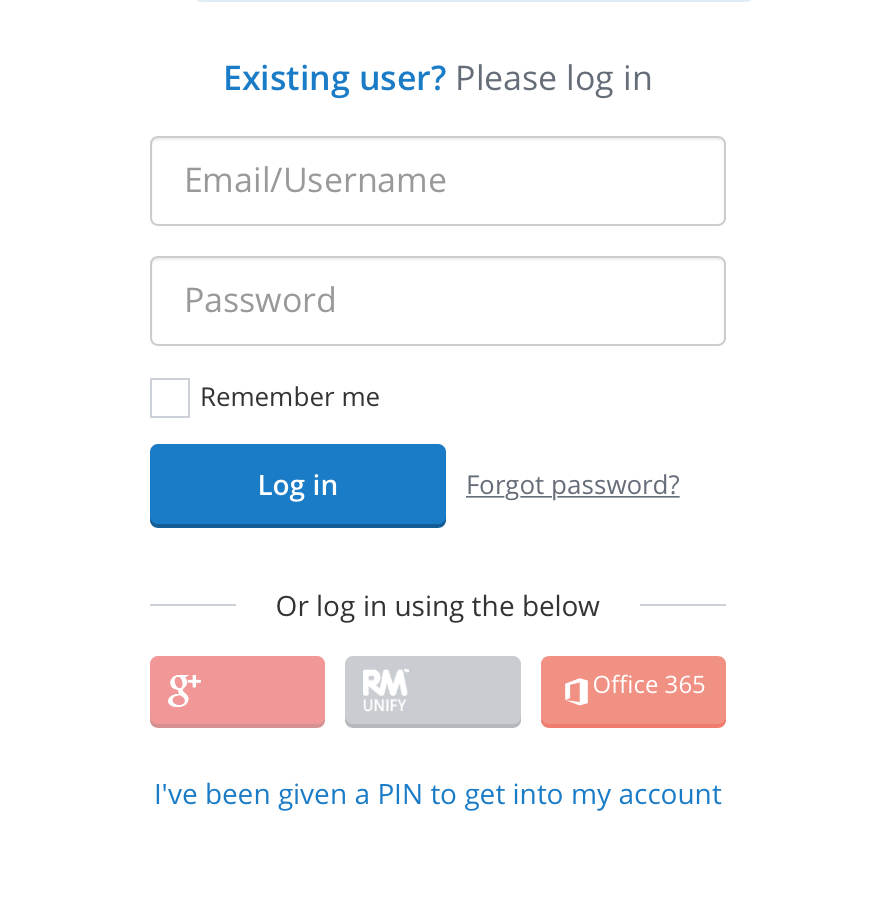 Login to your SMHW account with your Office 365 login
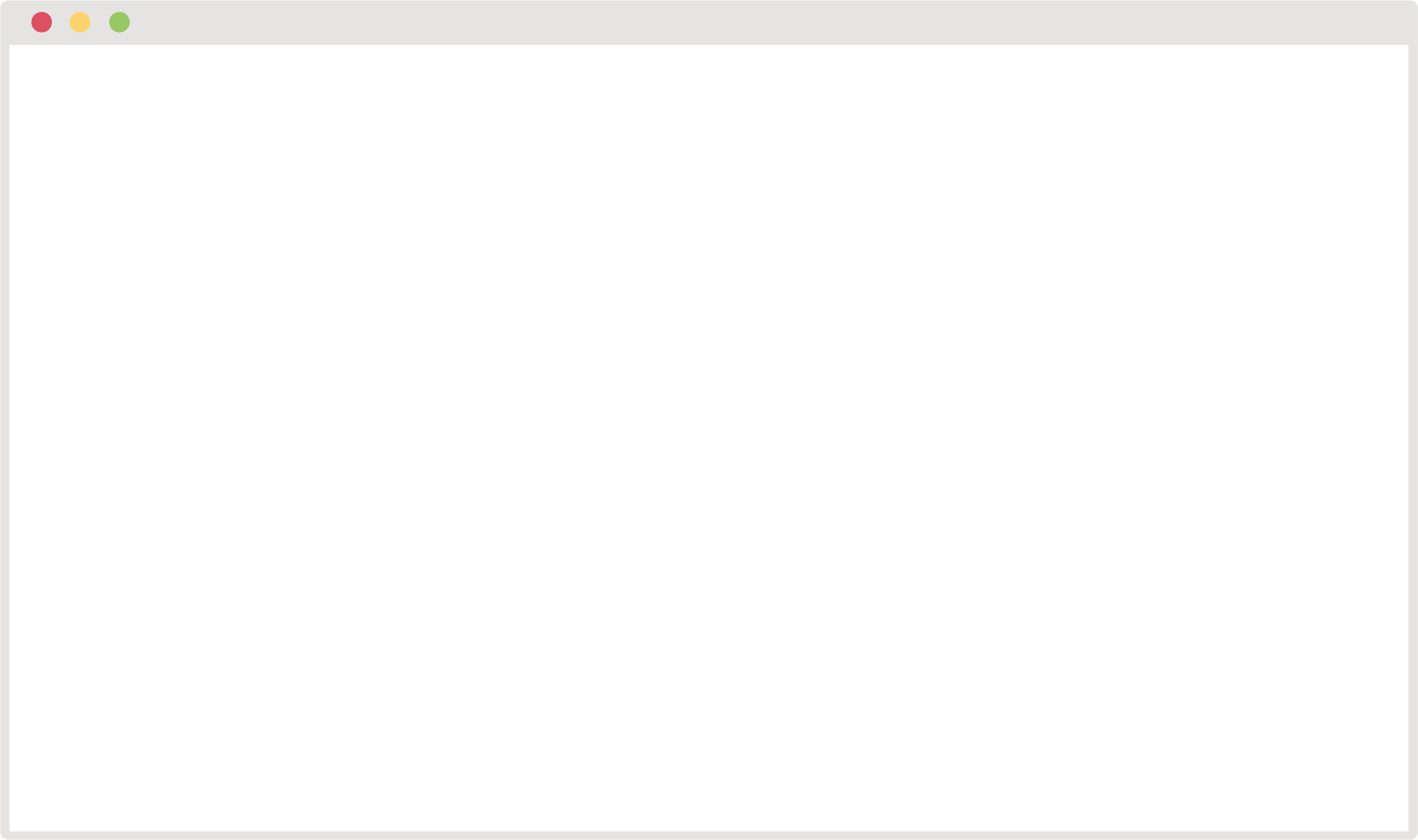 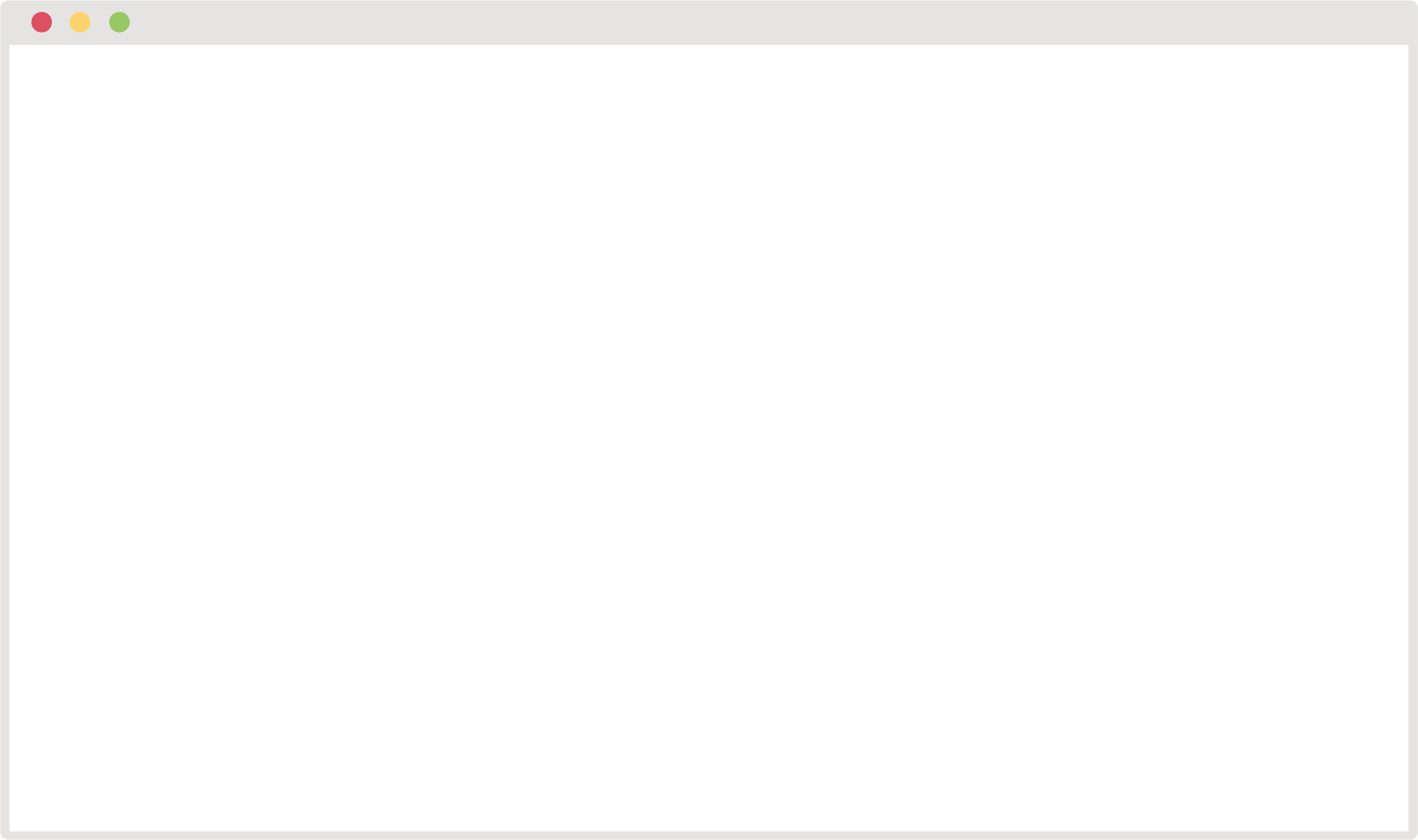 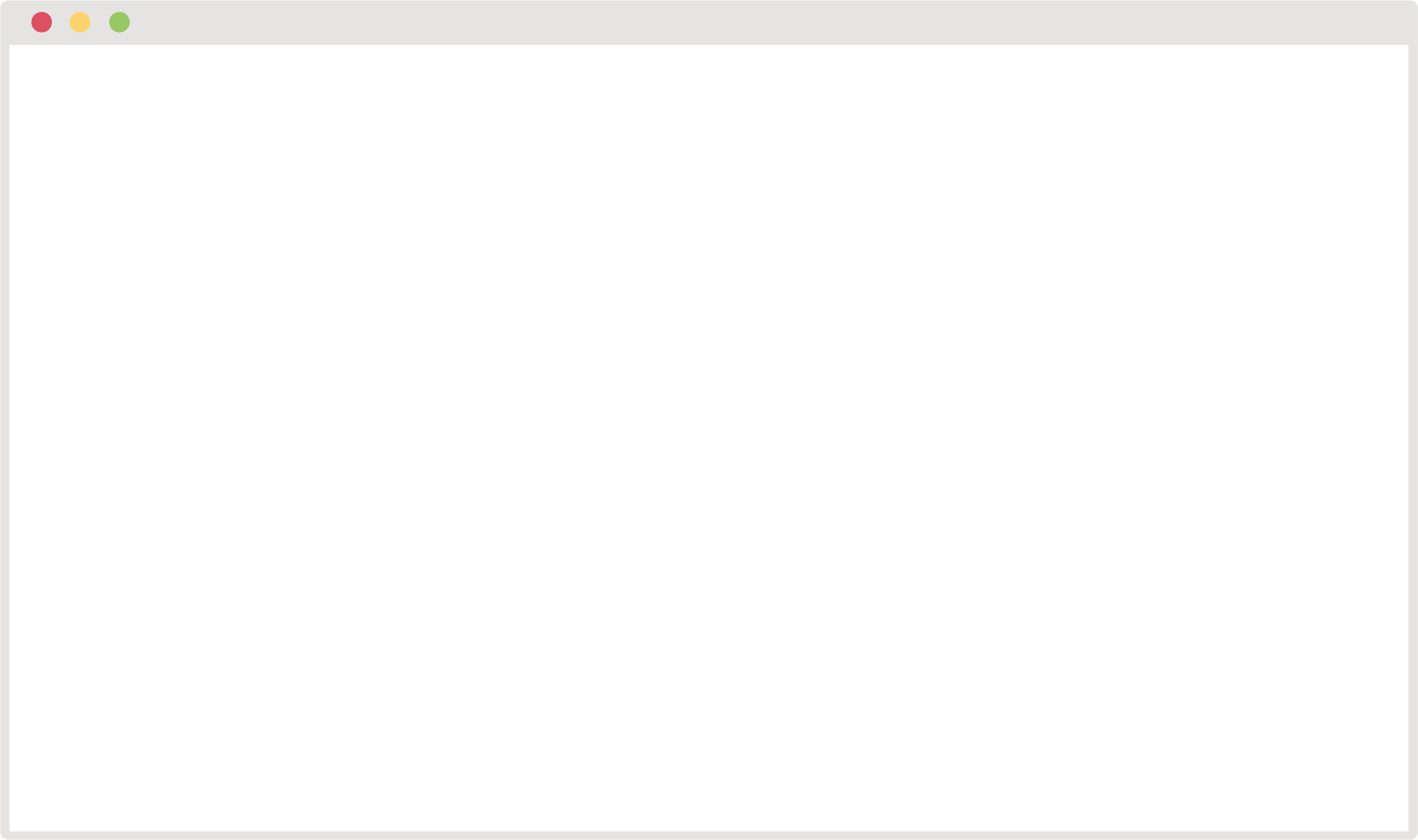 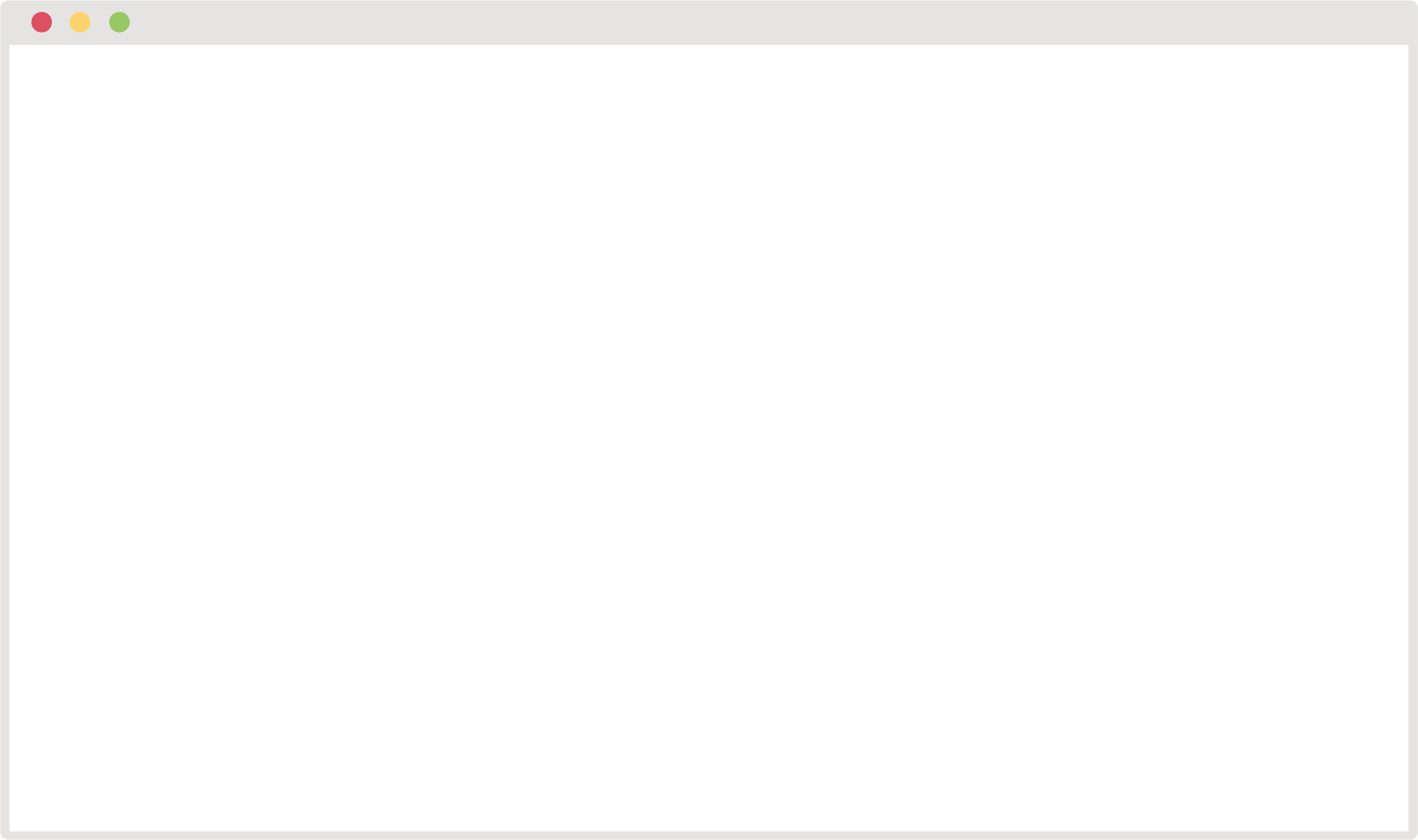 Logging in to Show My Homework
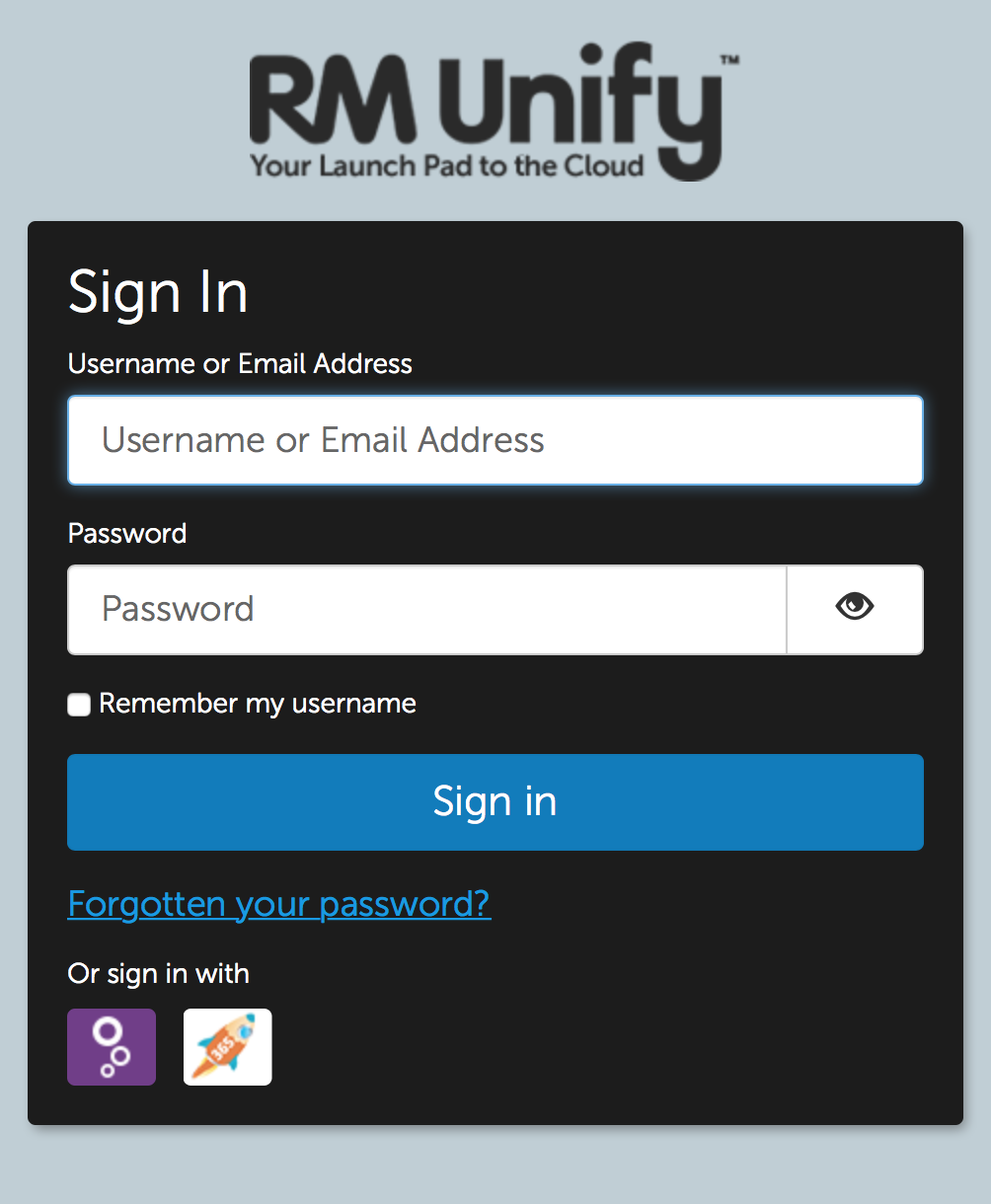 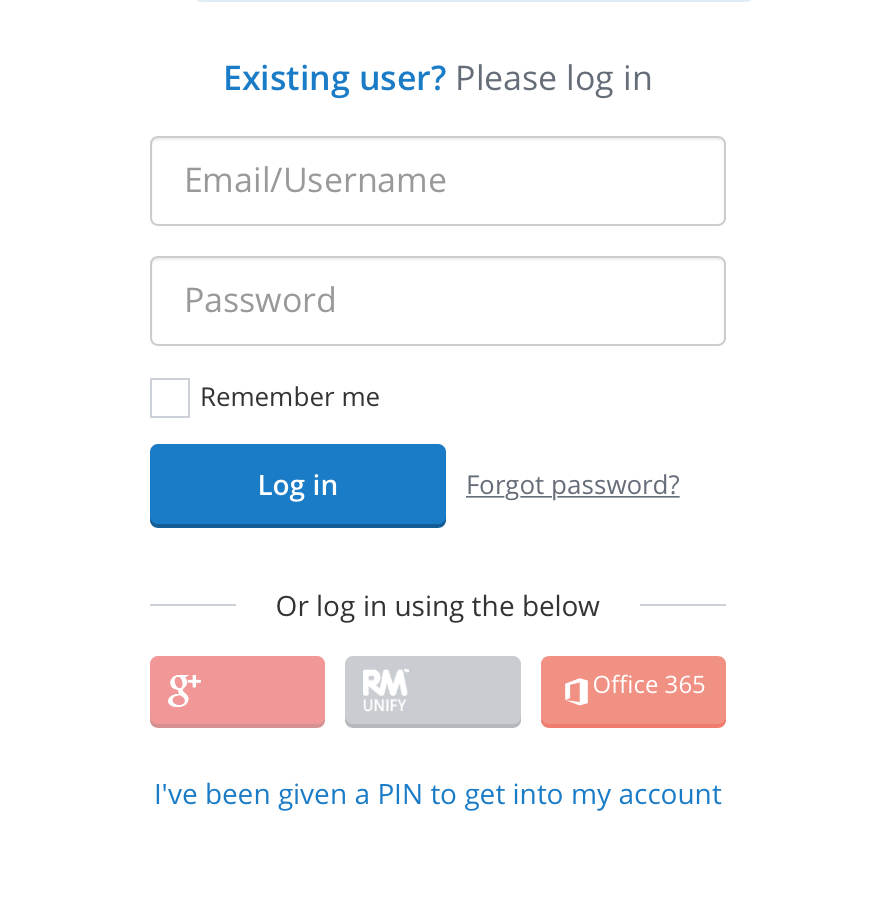 Access your SMHW account using your RM Unify login
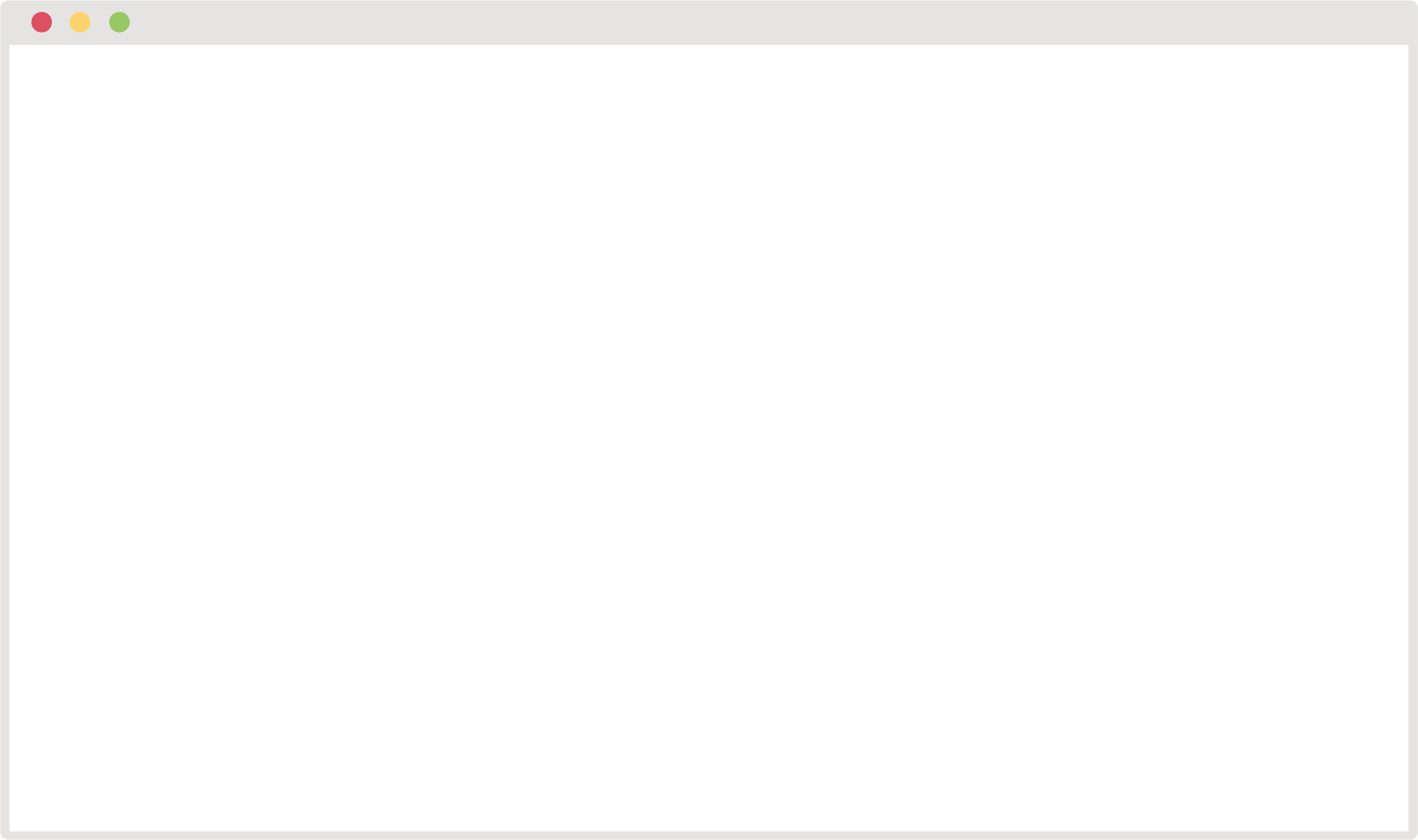 Logging in to Show My Homework
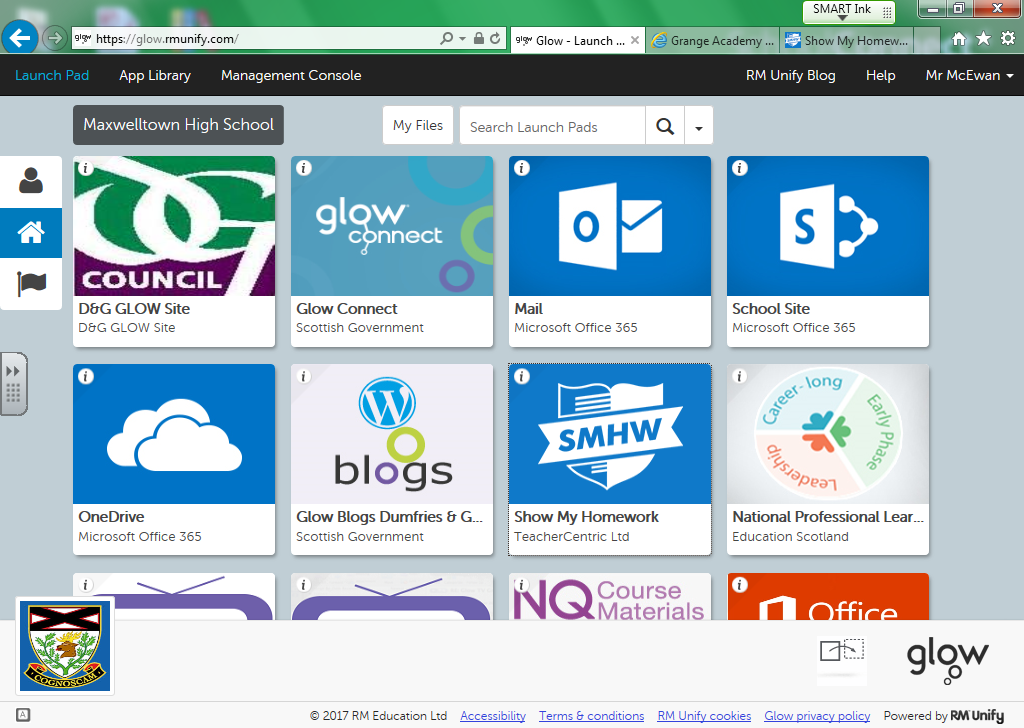 Access your SMHW account using your Glow login
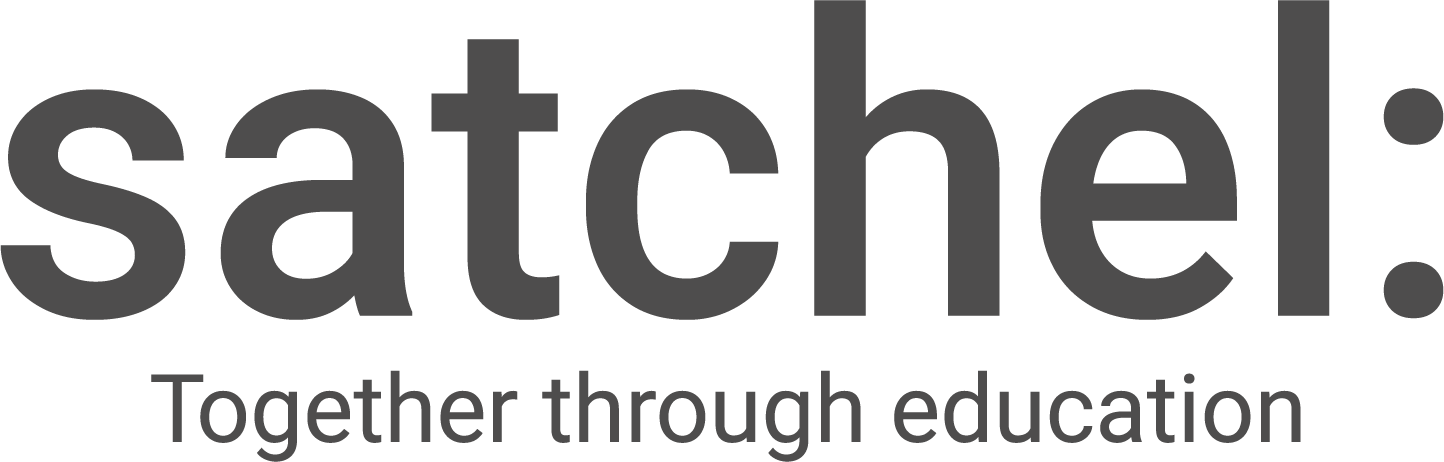 www.teamsatchel.com